Overview of the PATENTSCOPE search system
Online
January  
2019
Sandrine Ammann
Marketing & Communications Officer
https://patentscope.wipo.int/
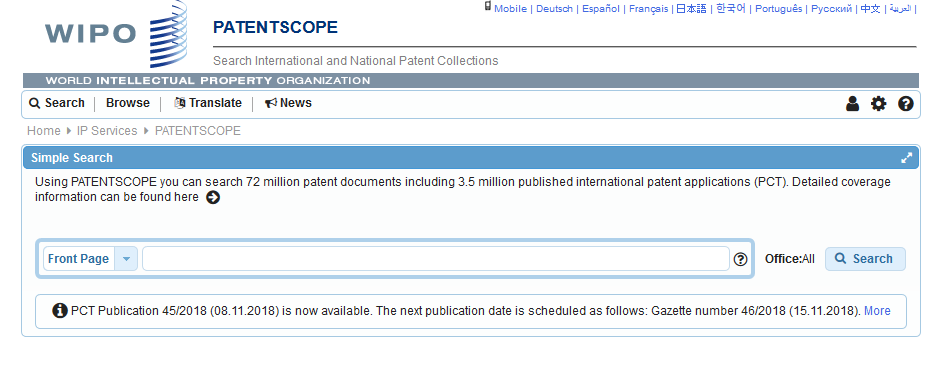 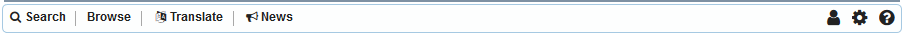 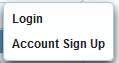 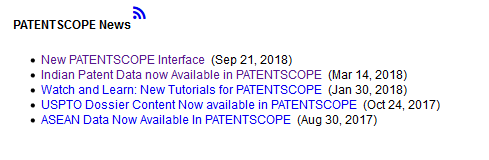 WIPO Translate
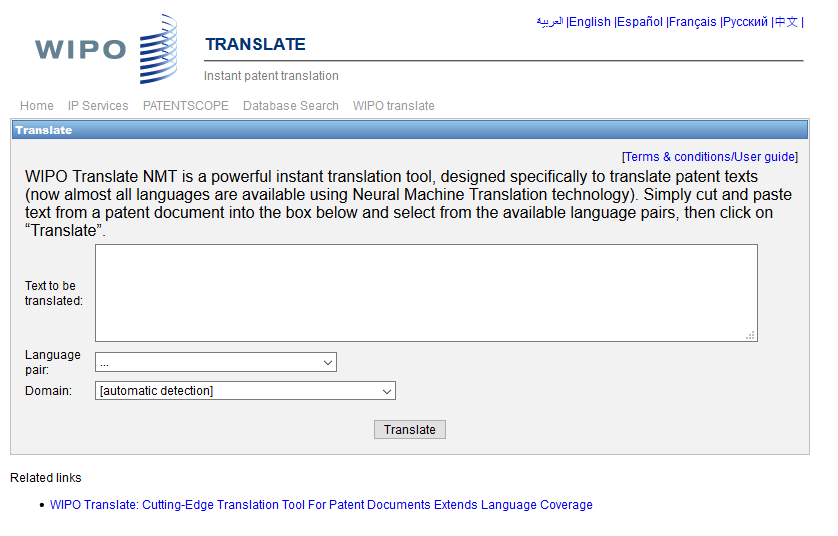 32 Technical domains from the IPC
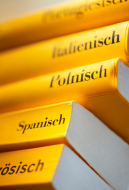 [ADMN]	Admin, Business, Management & Soc Sci
[AERO]	Aeronautics & Aerospace Engineering
[AGRI]	Agriculture, Fisheries & Forestry 
[AUDV]	Audio, Audiovisual, Image & Video Tech
[AUTO]	Automotive & Road Vehicle Engineering
[BLDG]	Civil Engineering & Building Construction
[CHEM]	Chemical & Materials Technology
[DATA]	Computer Sci, Telecom & Broadcasting
[ELEC]	Electrical Engineering & Electronics
[ENGY]	Energy, Fuels & Heat Transfer Eng
[ENVR]	Environmental & Safety Engineering
[FOOD]	Foods & Food Technology
[GENR]	Generalities, Language, Media & Info Sci
[HOME]	Home Contents & Household Maintenance
[HORO]	Precision Mechanics, Jewelry & Horology
[MANU]	Manufacturing & Materials Handling Tech
[MARI]		Marine Engineering 
[MEAS]		Standards, Units, Metrology & Testing
[MECH]		Mechanical Engineering
[MEDI]		Medical Technology 
[METL]		Metallurgy
[MILI]		Military Technology
[MINE]		Mining, Oil & Gas Extraction & Minerals
[NANO]		Nano Technology
[PACK]		Packaging & Distribution of Goods
[PRNT]		Printing & Paper
[RAIL]		Railway Engineering
[SCIE]		Optical Engineering
[SPRT]		Sports, Leisure, Tourism & Hospitality
[TEXT]		Textile & Clothing Industries
[TRAN]		Transportation
Language pairs
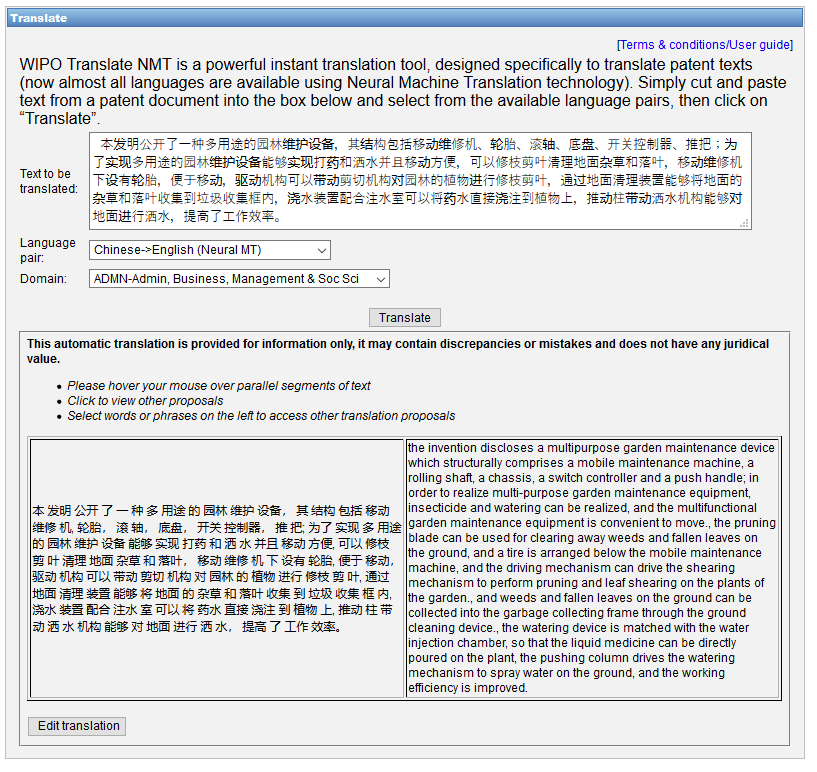 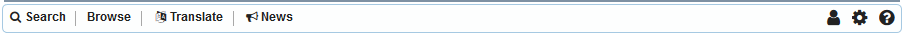 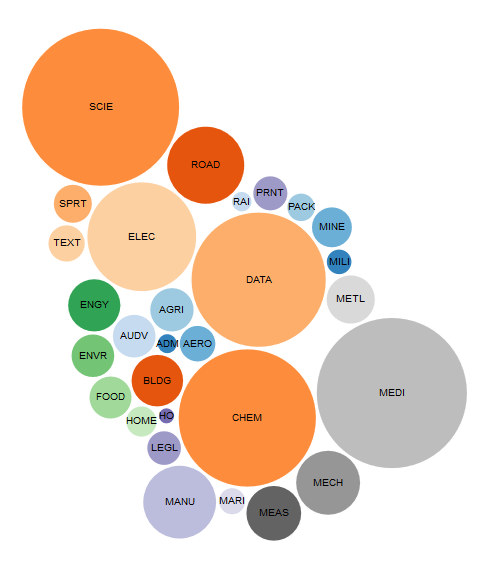 WIPO Pearl
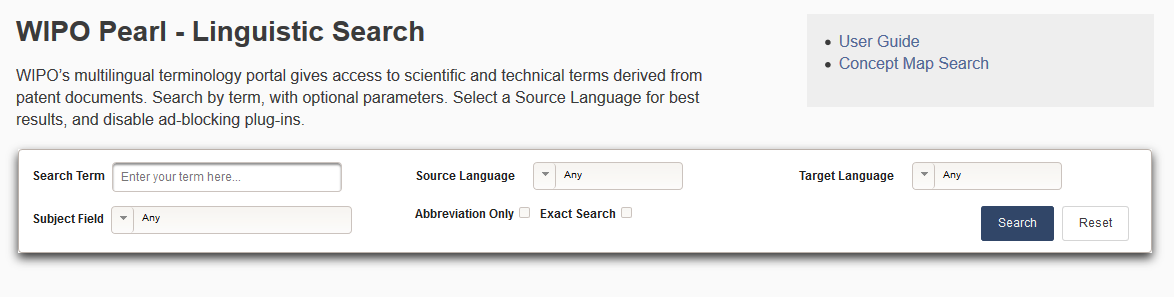 WIPO Pearl
WIPO’s online terminology database

17’000 concepts, 160’000 terms
10 languages

Contents validated by WIPO language experts and terminologists
Example: bicycle fork
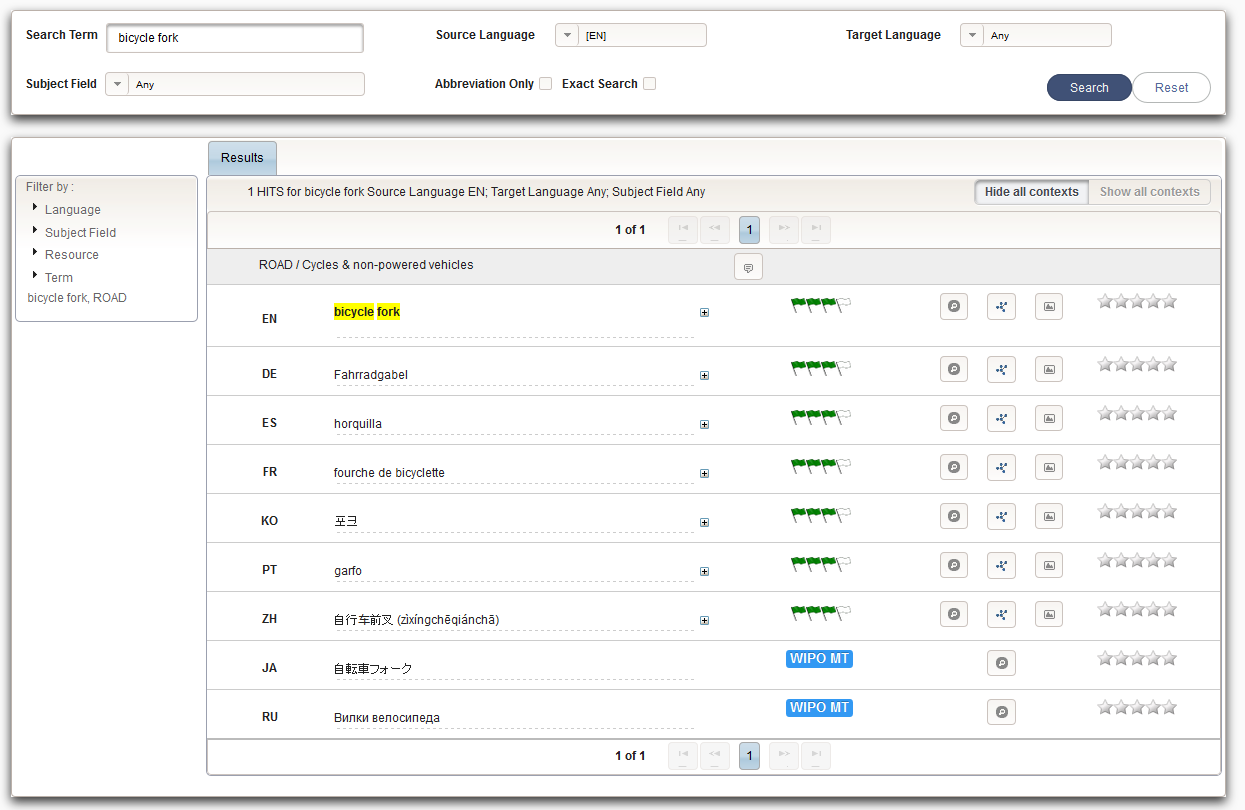 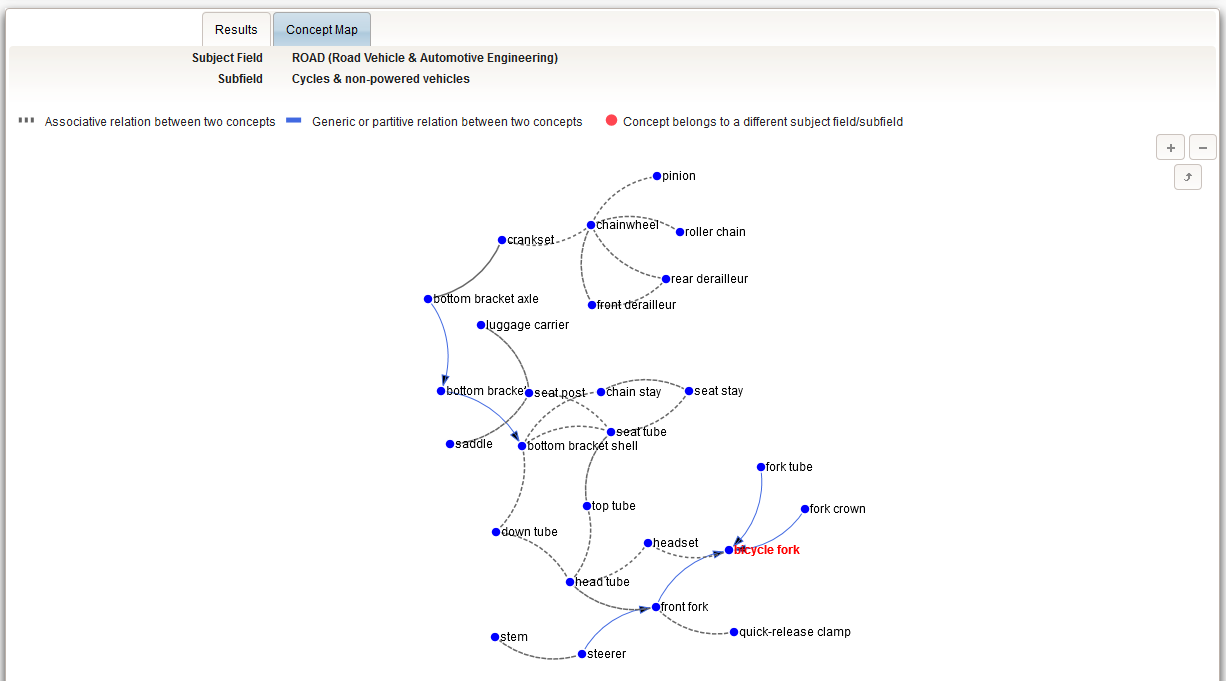 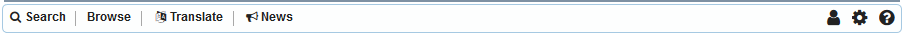 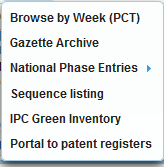 Weekly PCT publication
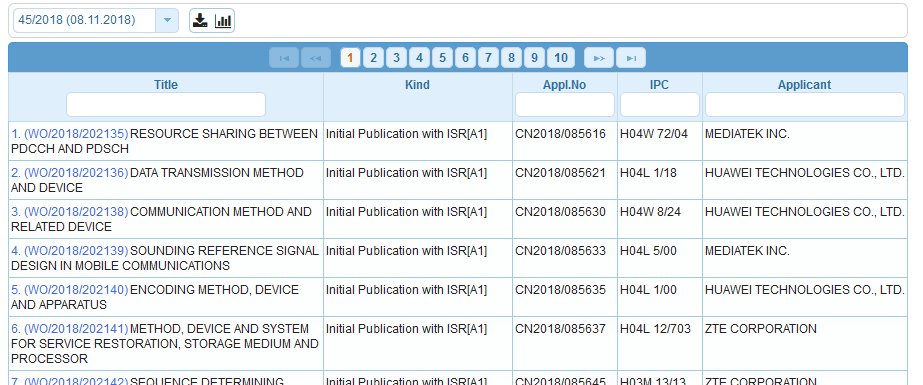 IPC Statistics
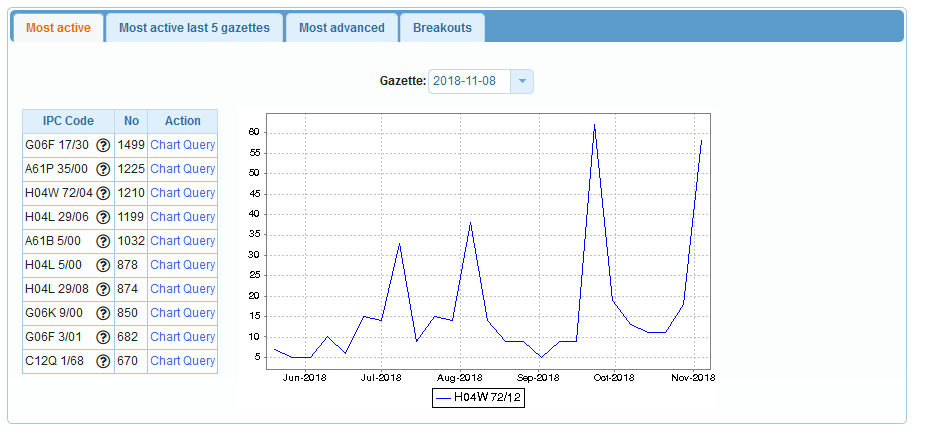 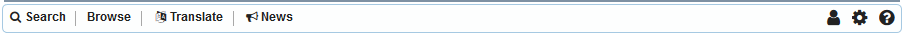 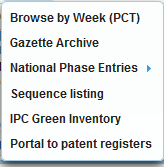 Gazette Archive
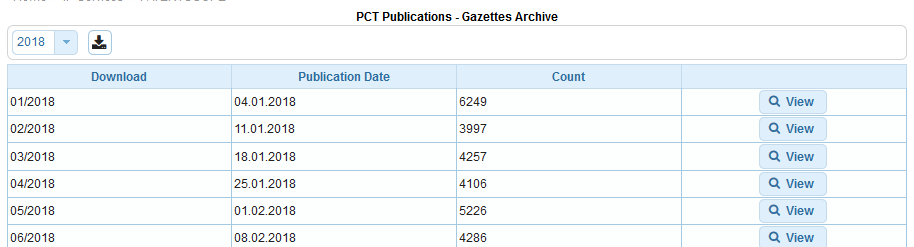 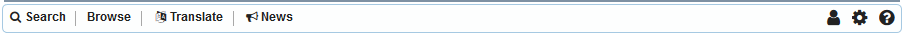 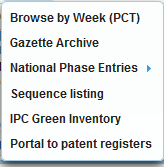 National Phase Entries
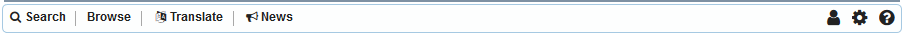 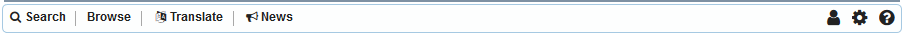 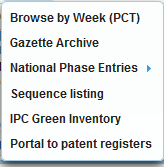 Sequence Listing
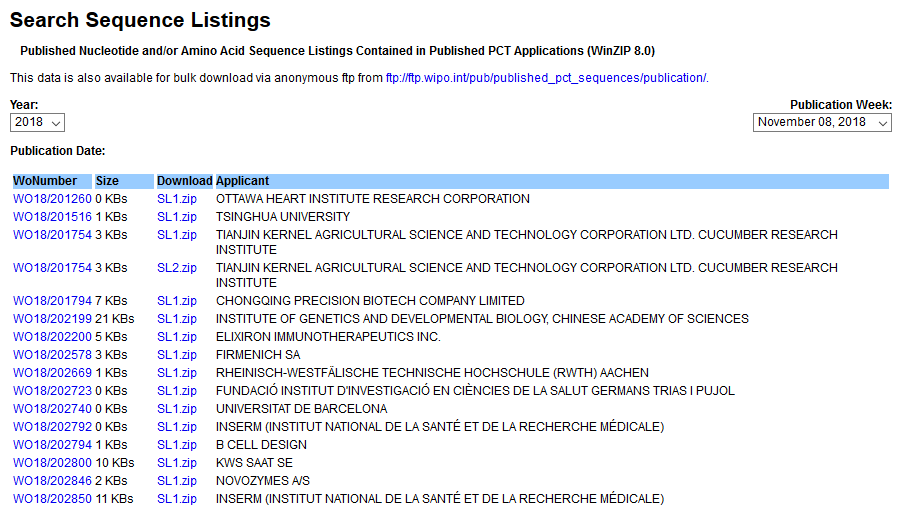 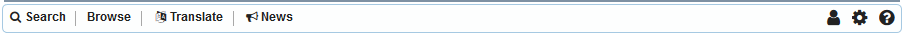 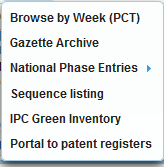 IPC Green Inventory
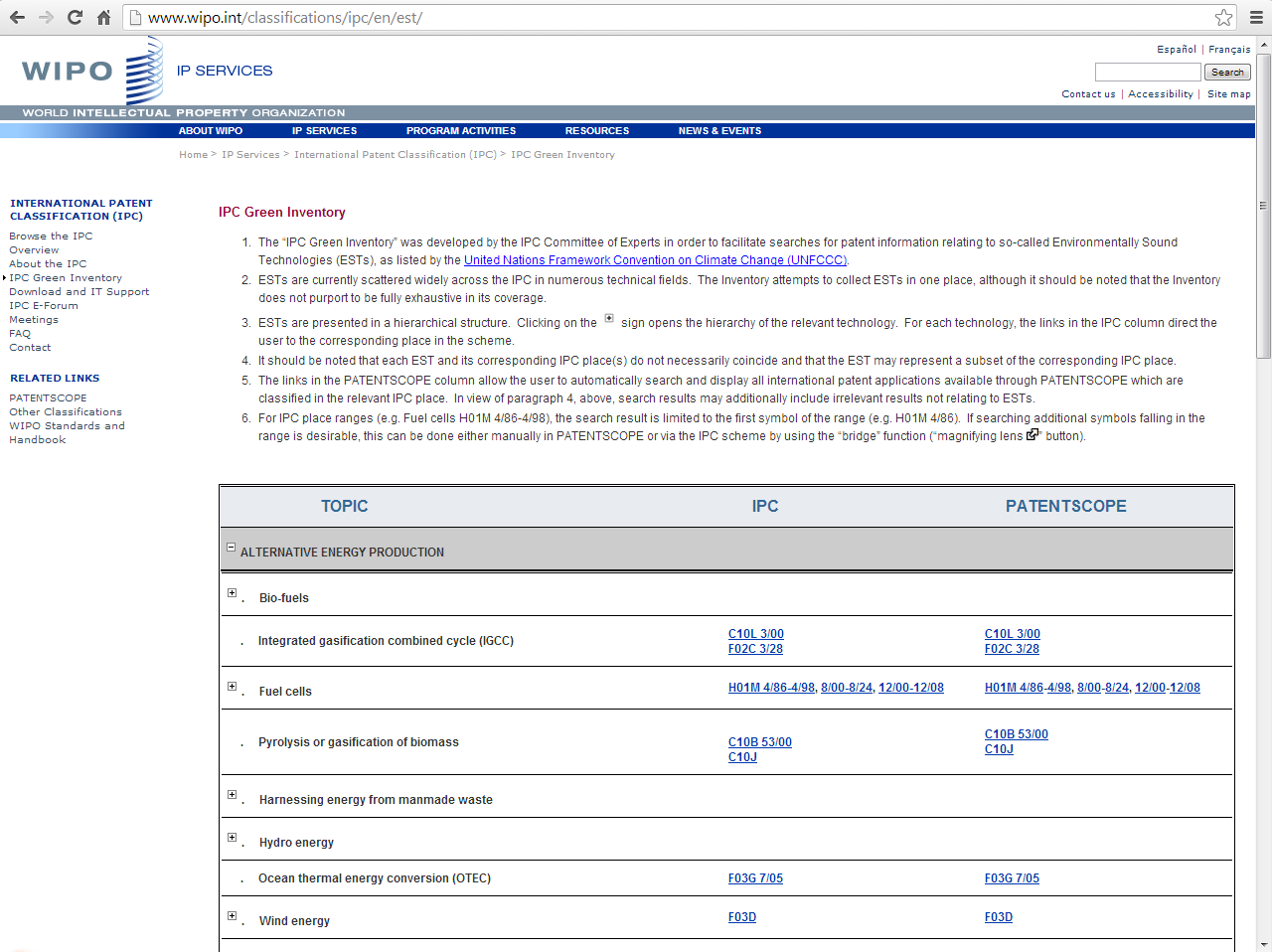 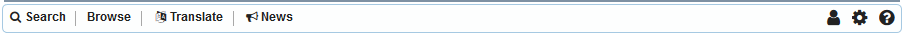 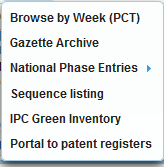 Portal to patent registers
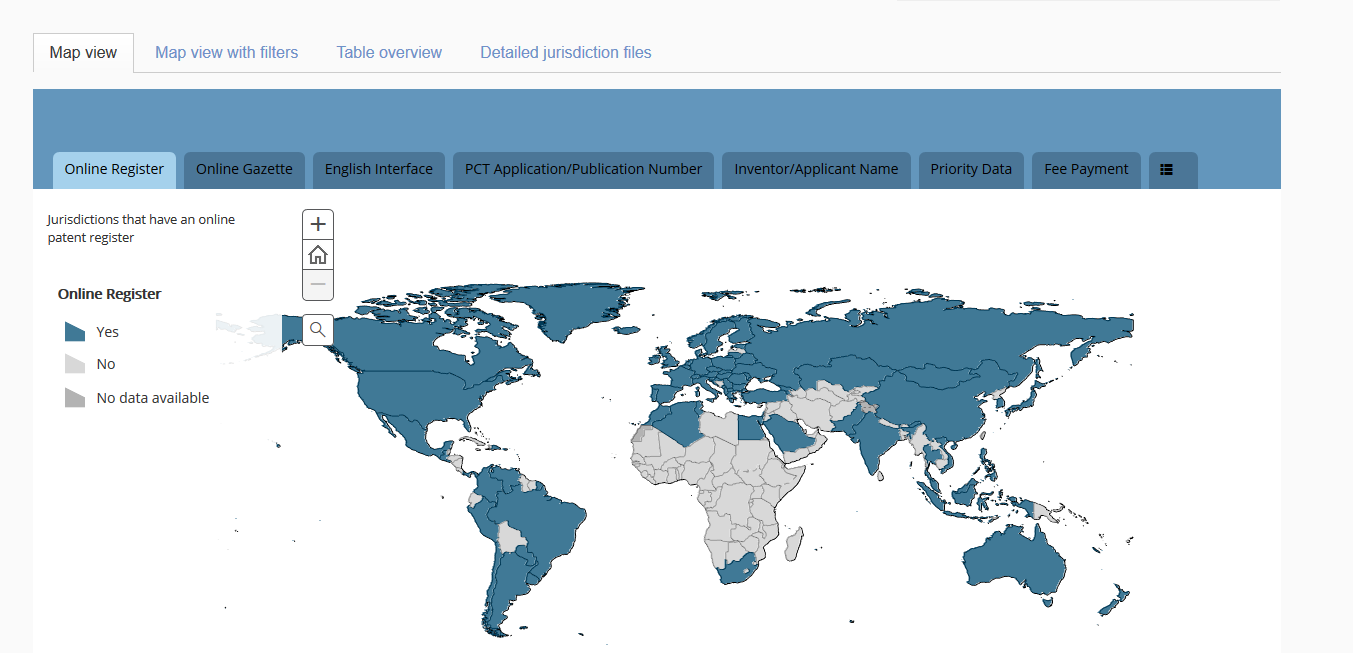 Searches
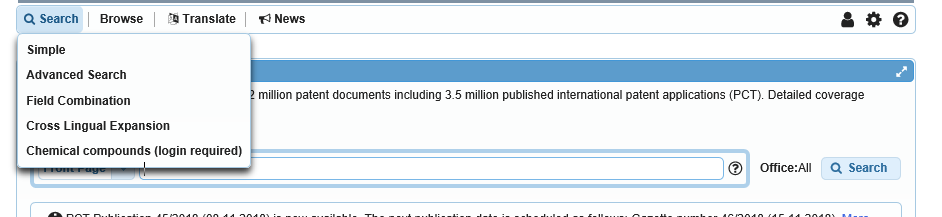 Chemical compounds
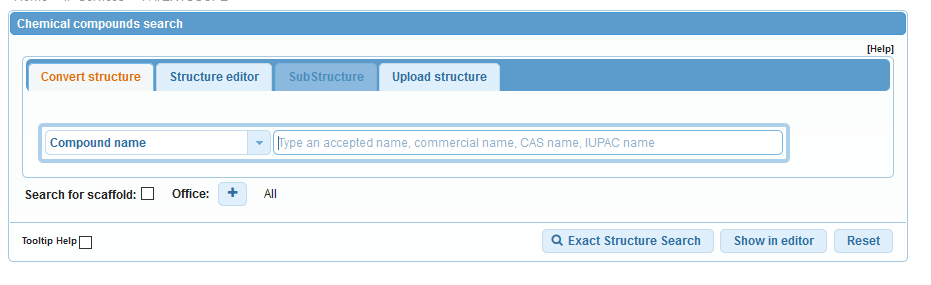 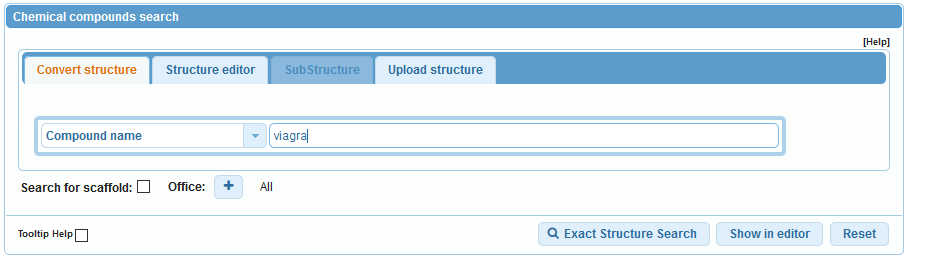 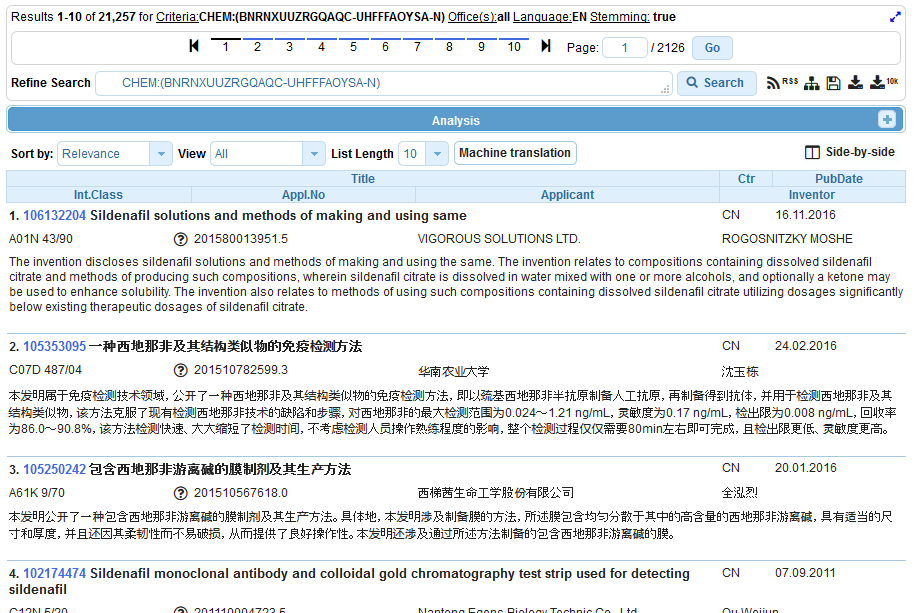 Searches
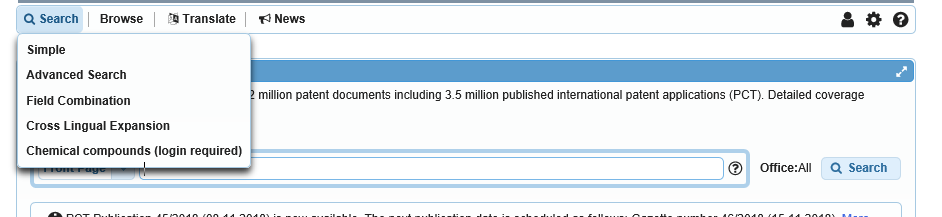 CLIR
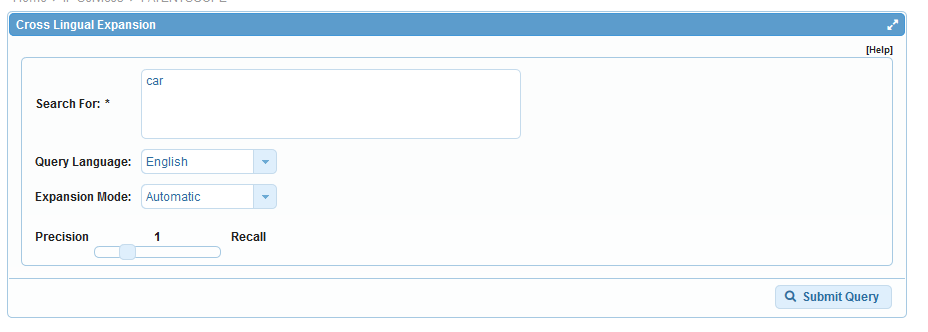 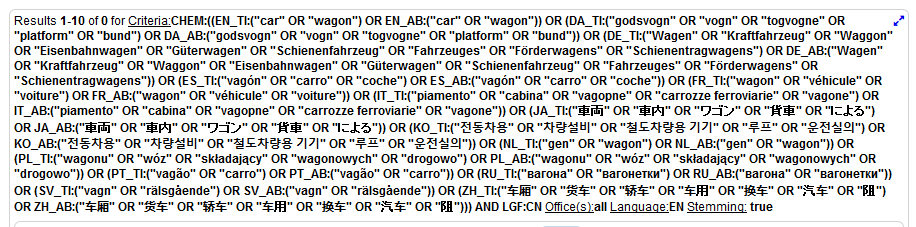 Languages
Chinese
Danish
Dutch
English
French 	  			
German
Italian
Japanese
Korean
Polish
Portuguese 				
Russian
Spanish
Swedish
Searches
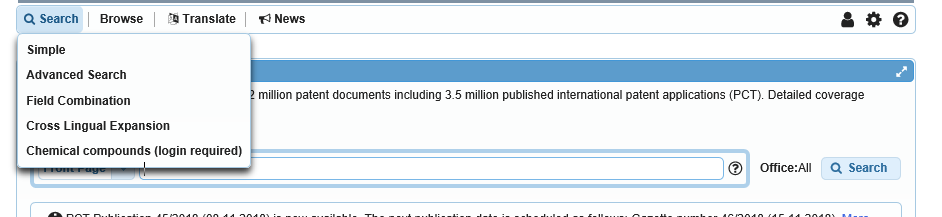 Simple seach
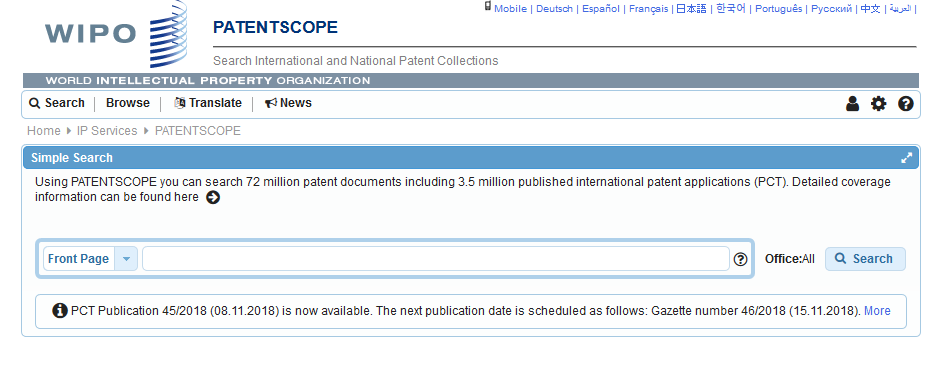 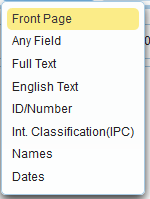 Searches
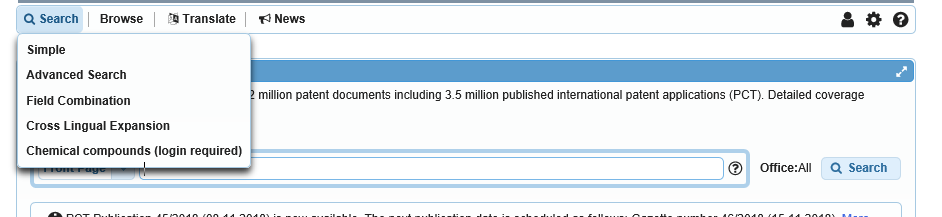 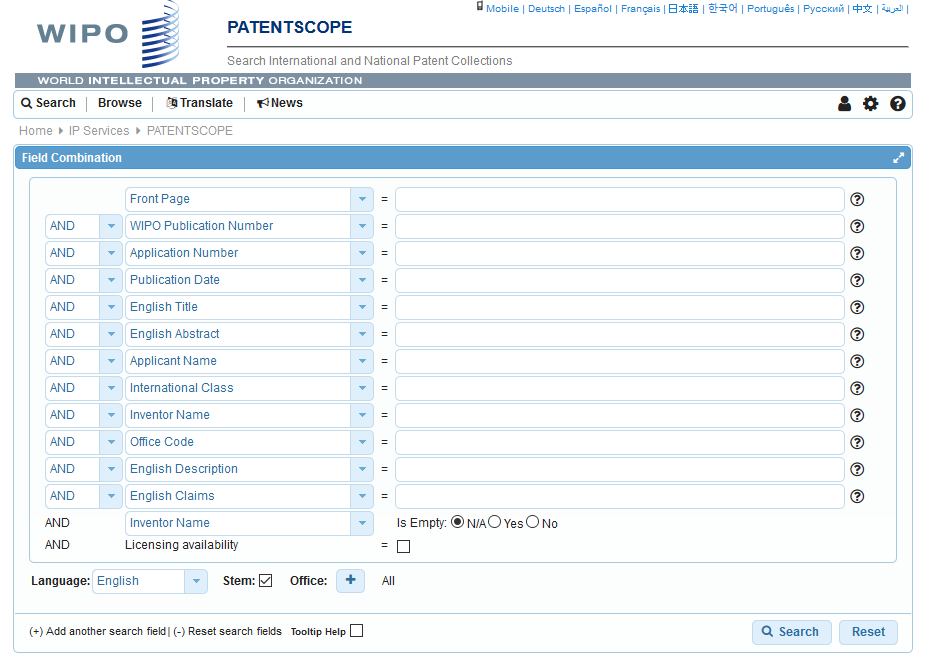 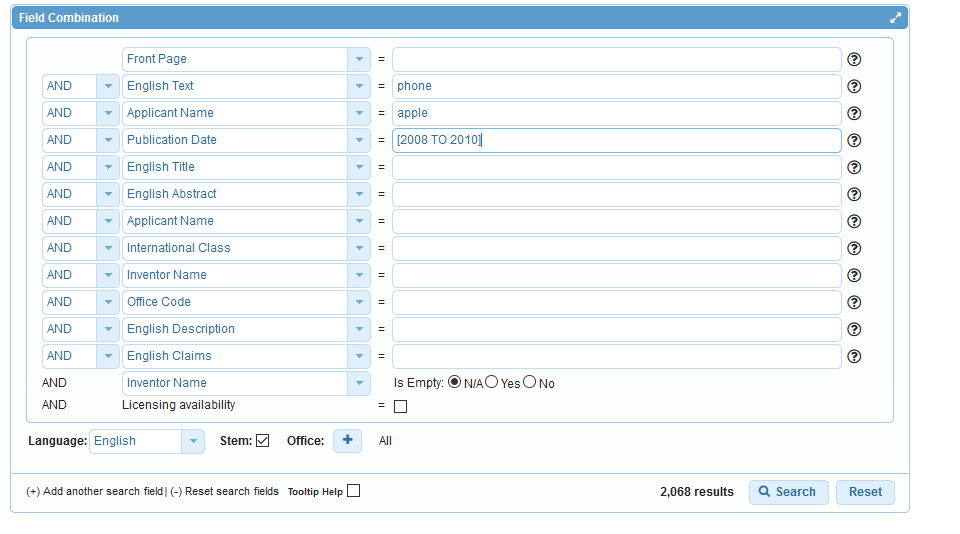 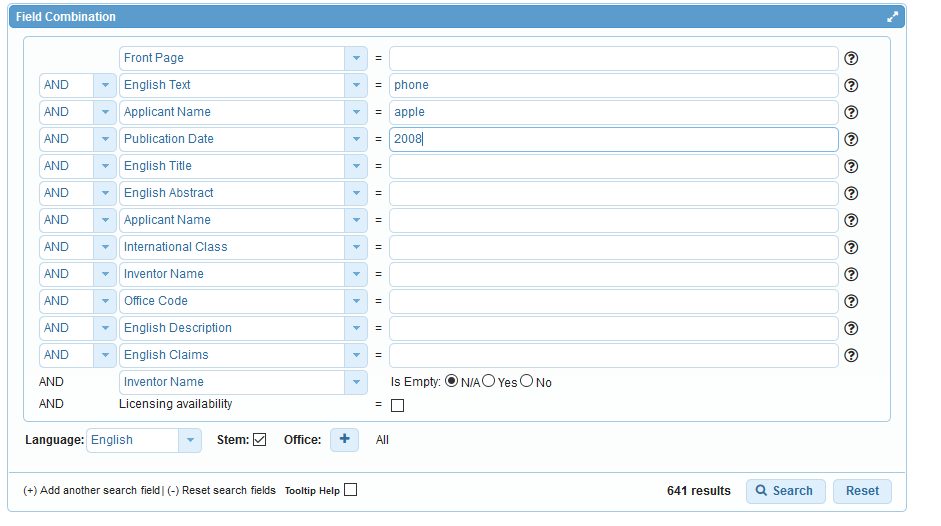 Searches
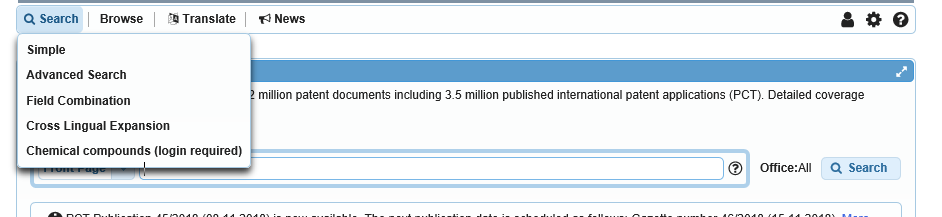 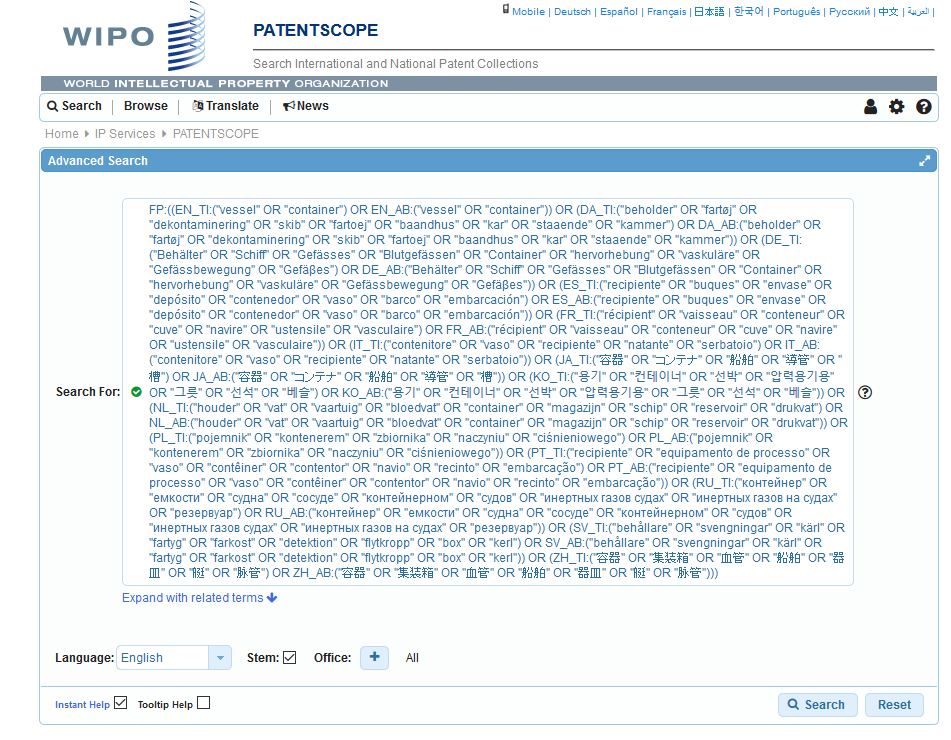 Interface: Advanced search
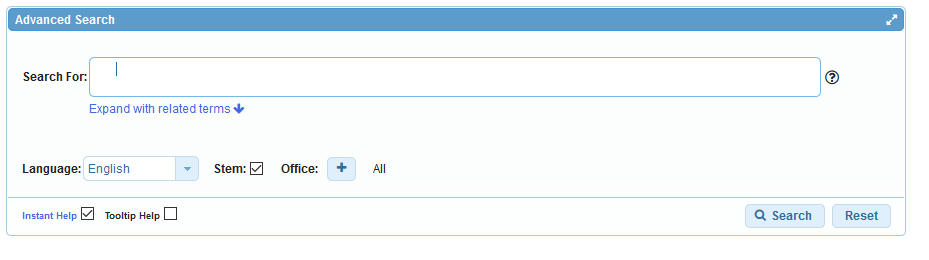 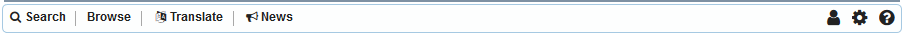 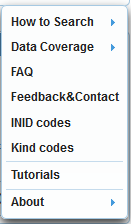 Coverage: what is included?
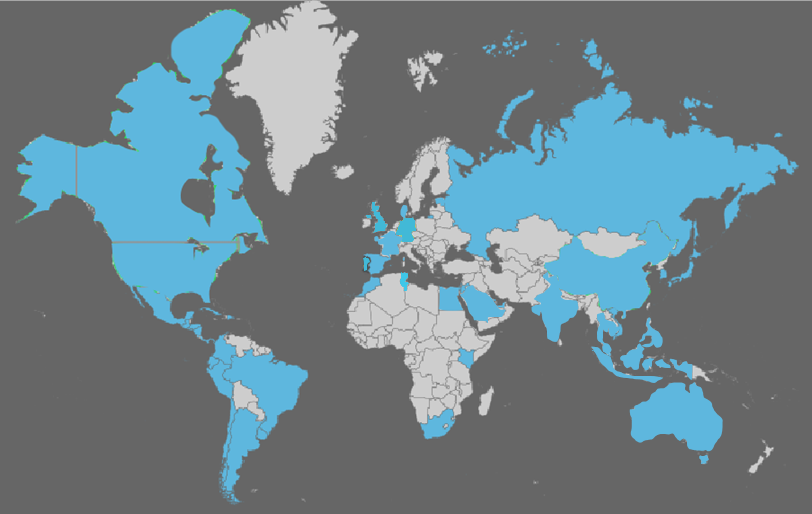 PCT published applications
National/regional patent collections
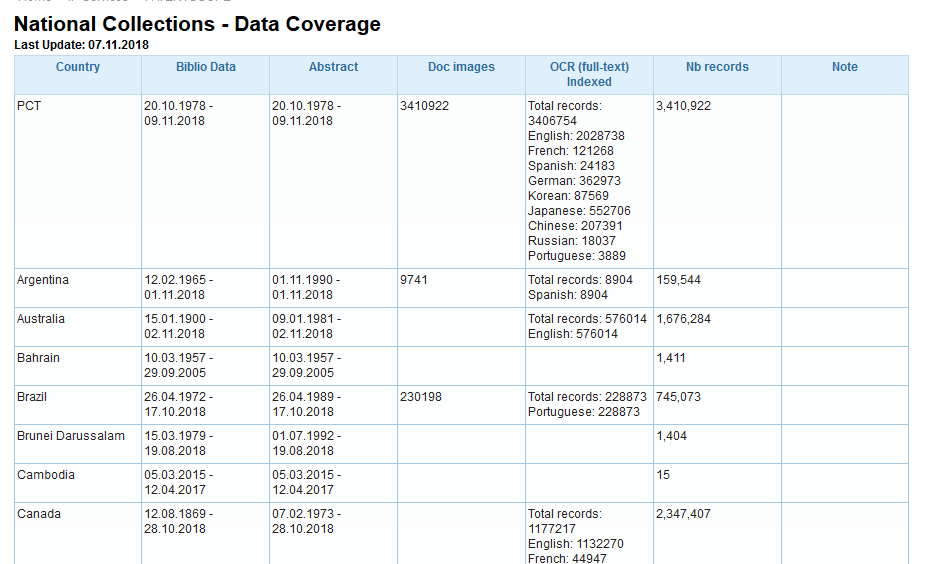 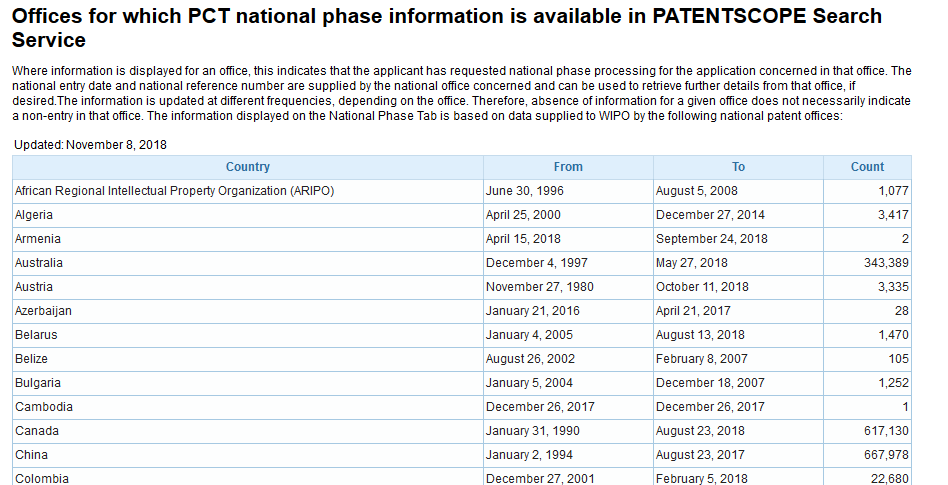 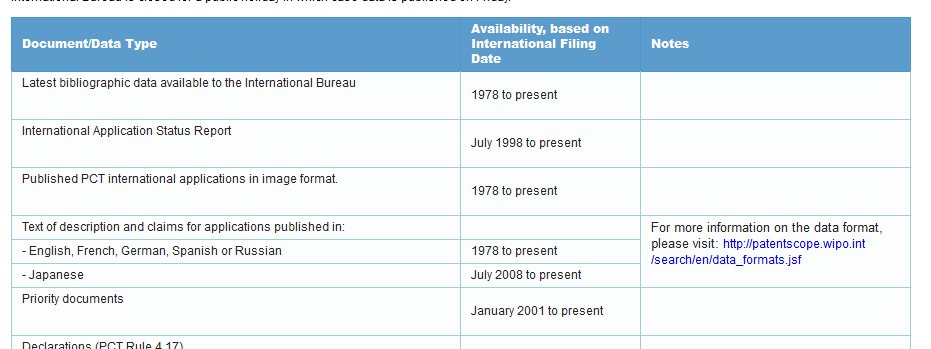 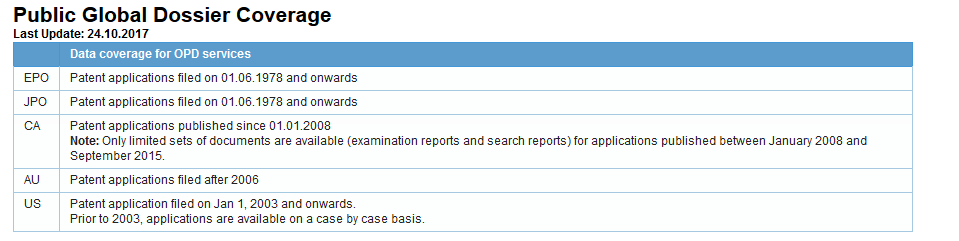 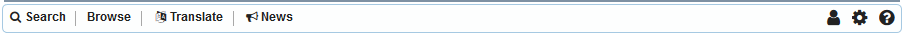 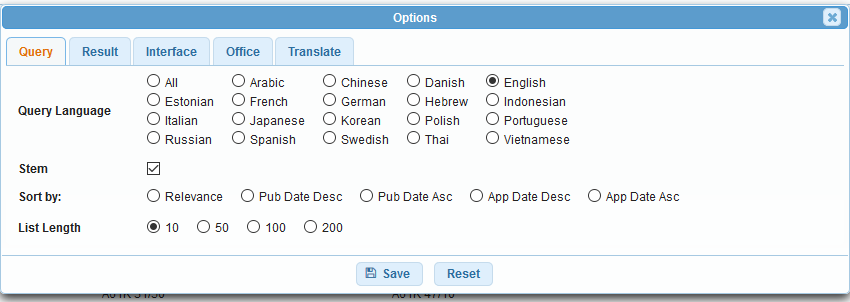 Options - results
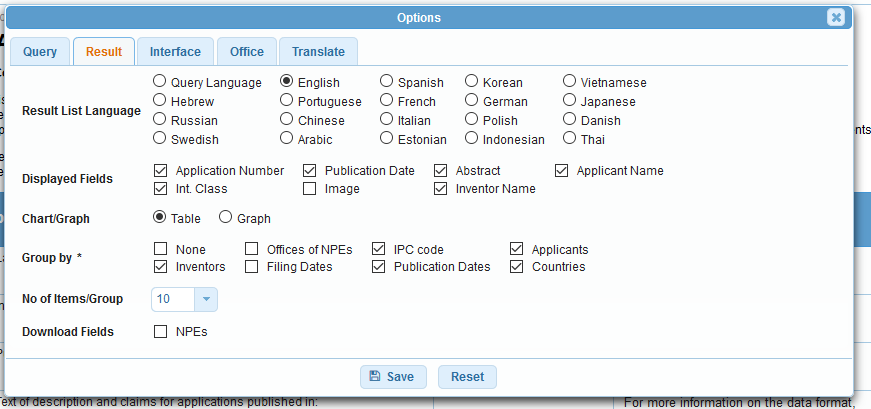 Options - results
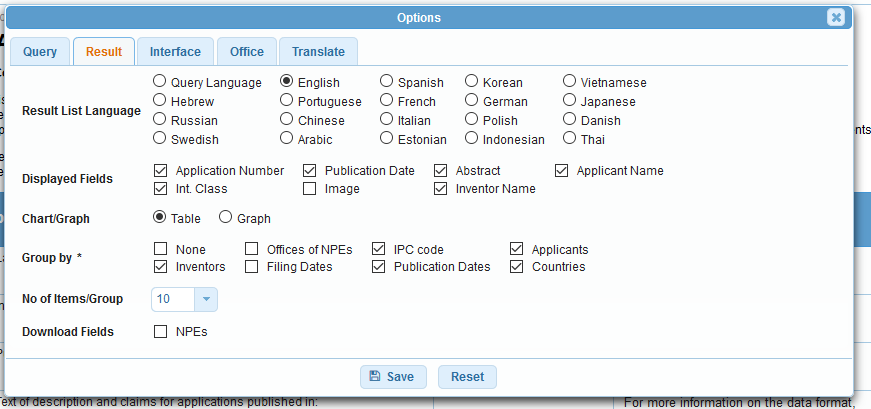 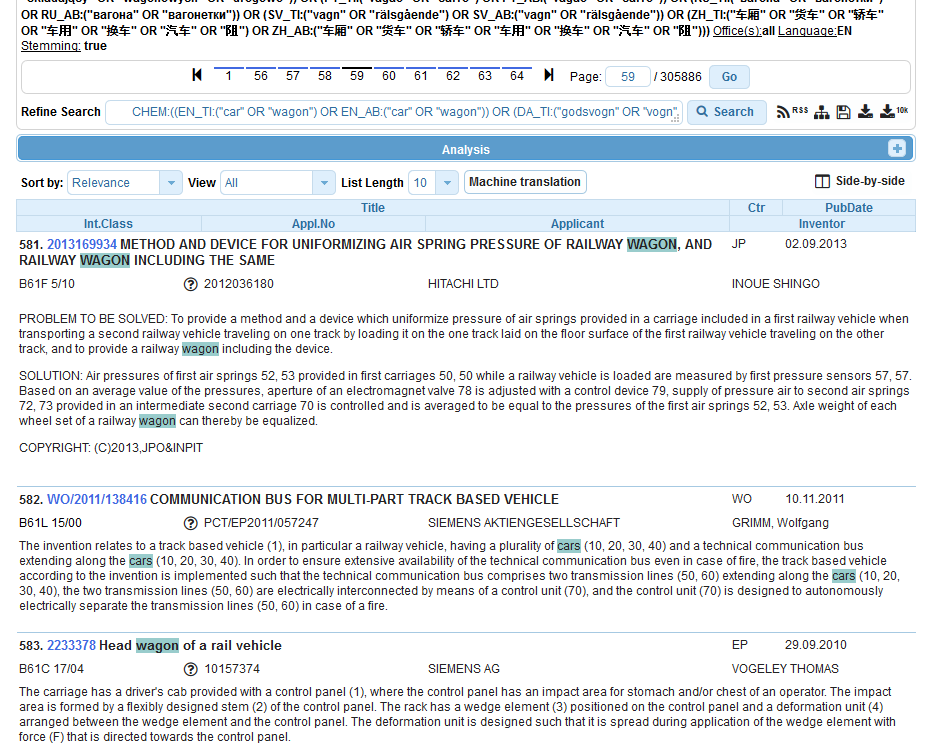 Options - results
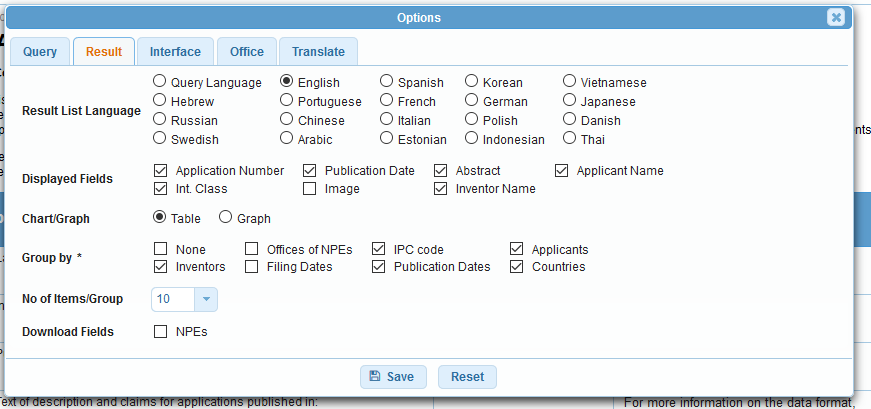 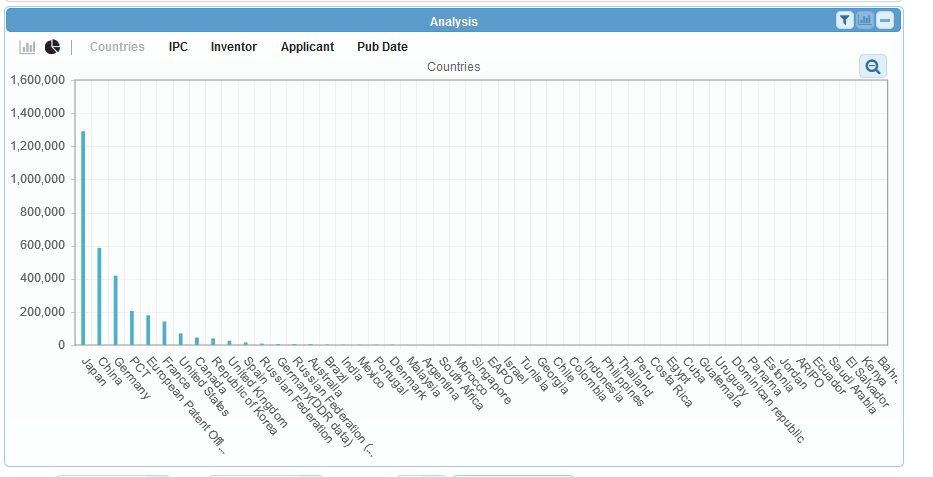 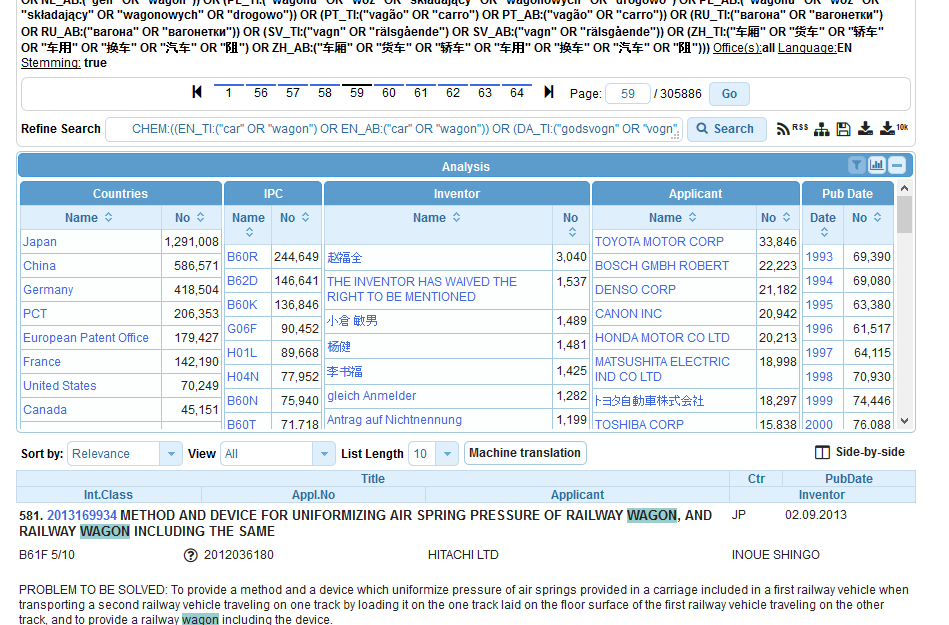 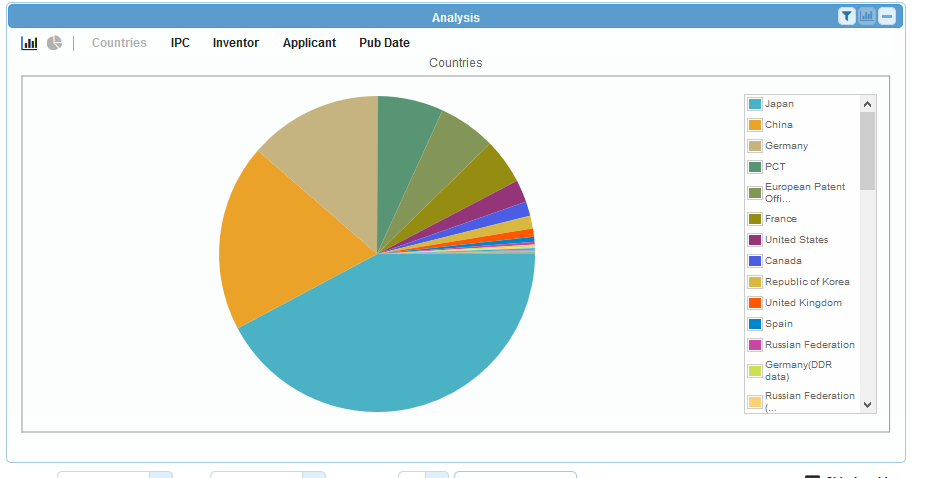 Options - results
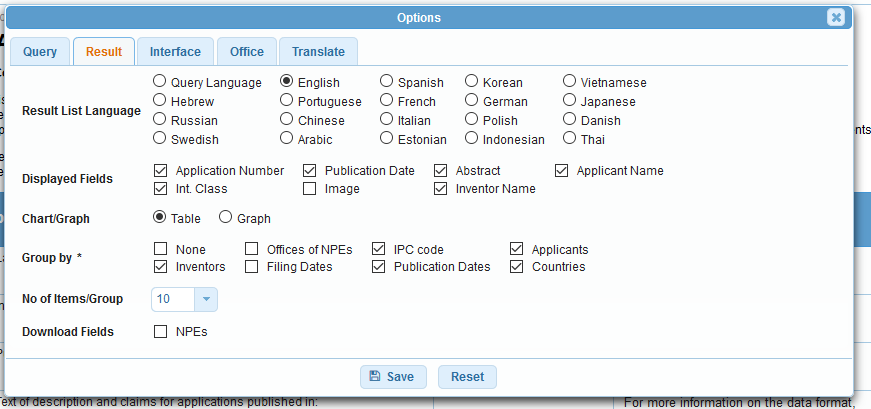 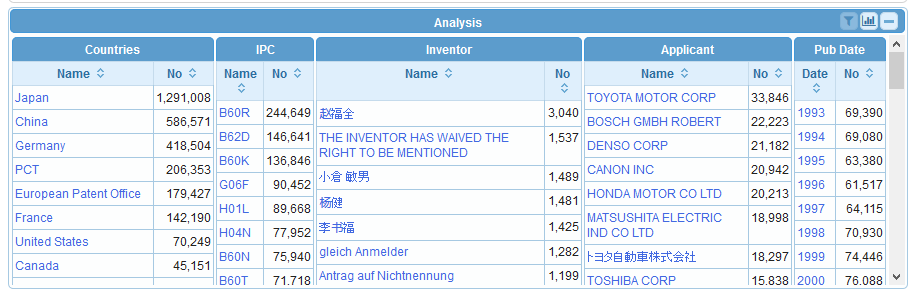 Options - results
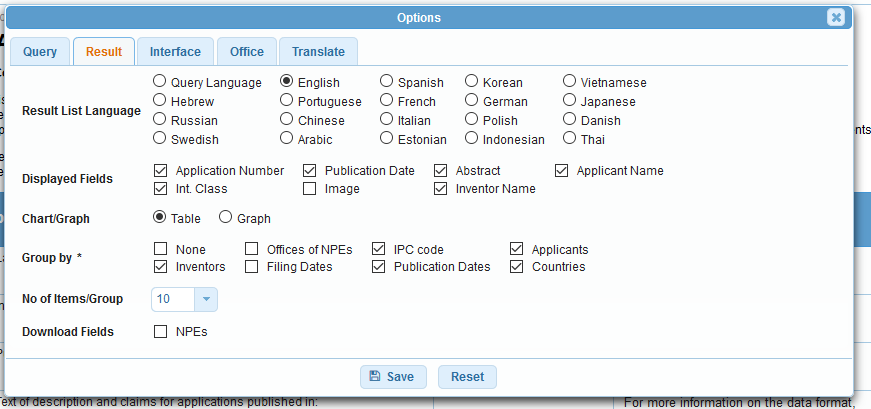 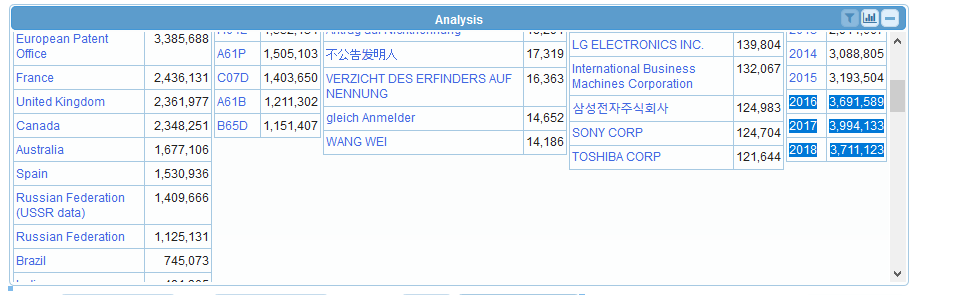 Options - interface
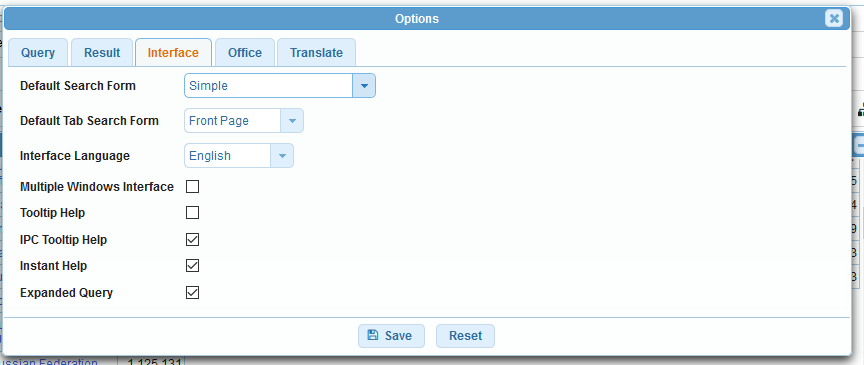 Options: office - translate
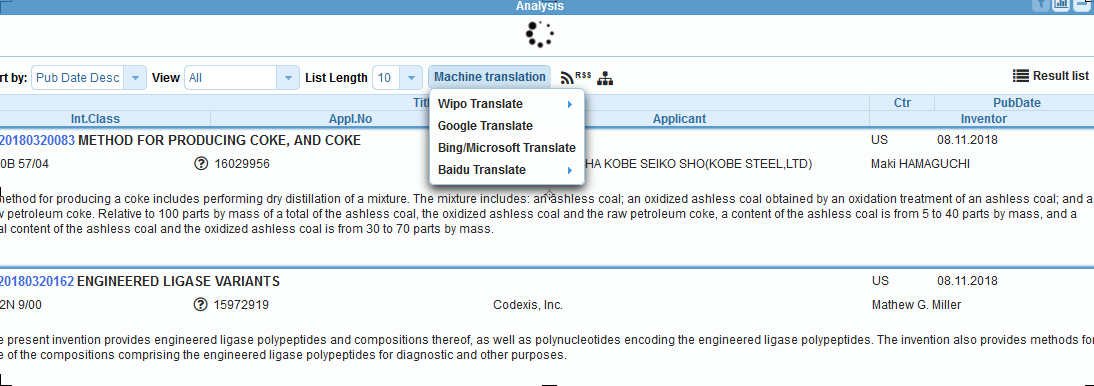 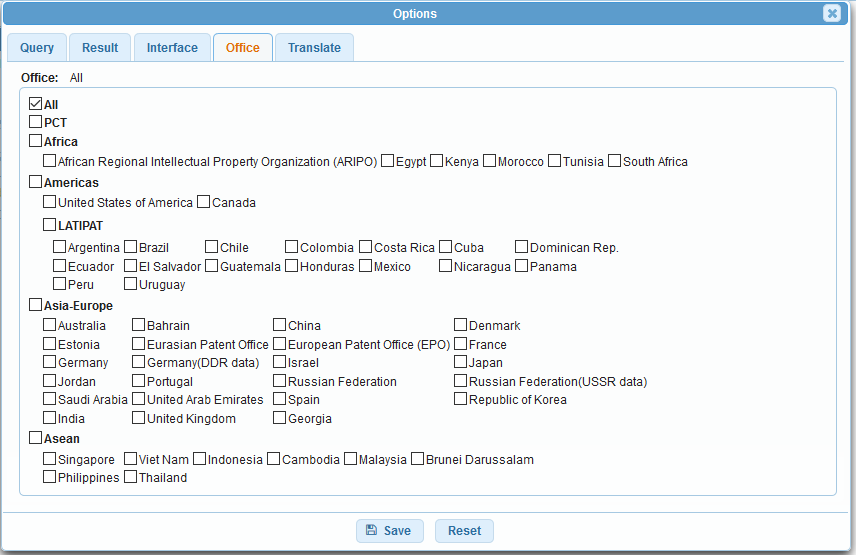 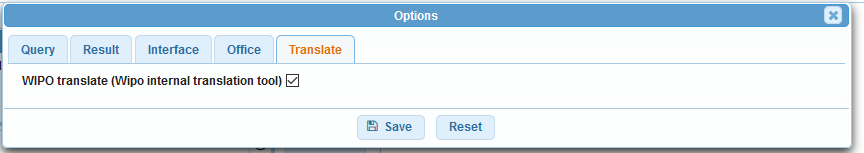 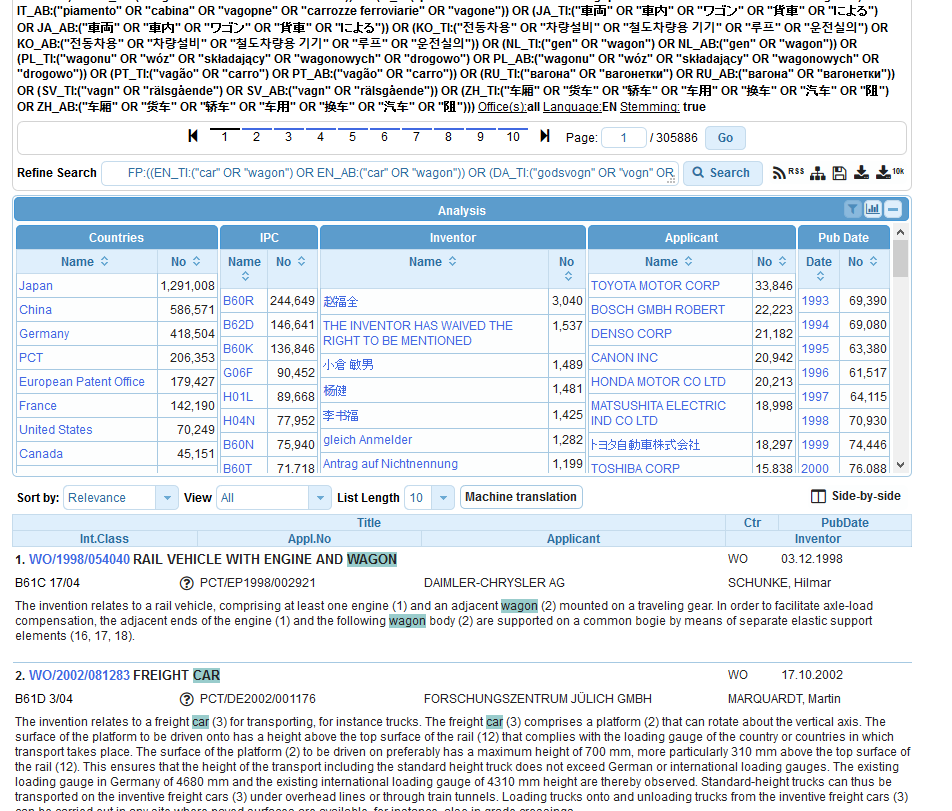 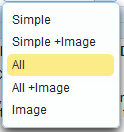 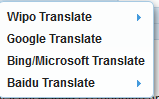 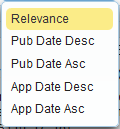 Next webinar: February 19 or 21
Chemical structure search

To register: https://attendee.gotowebinar.com/rt/2974686224036468995
Future/past webinars
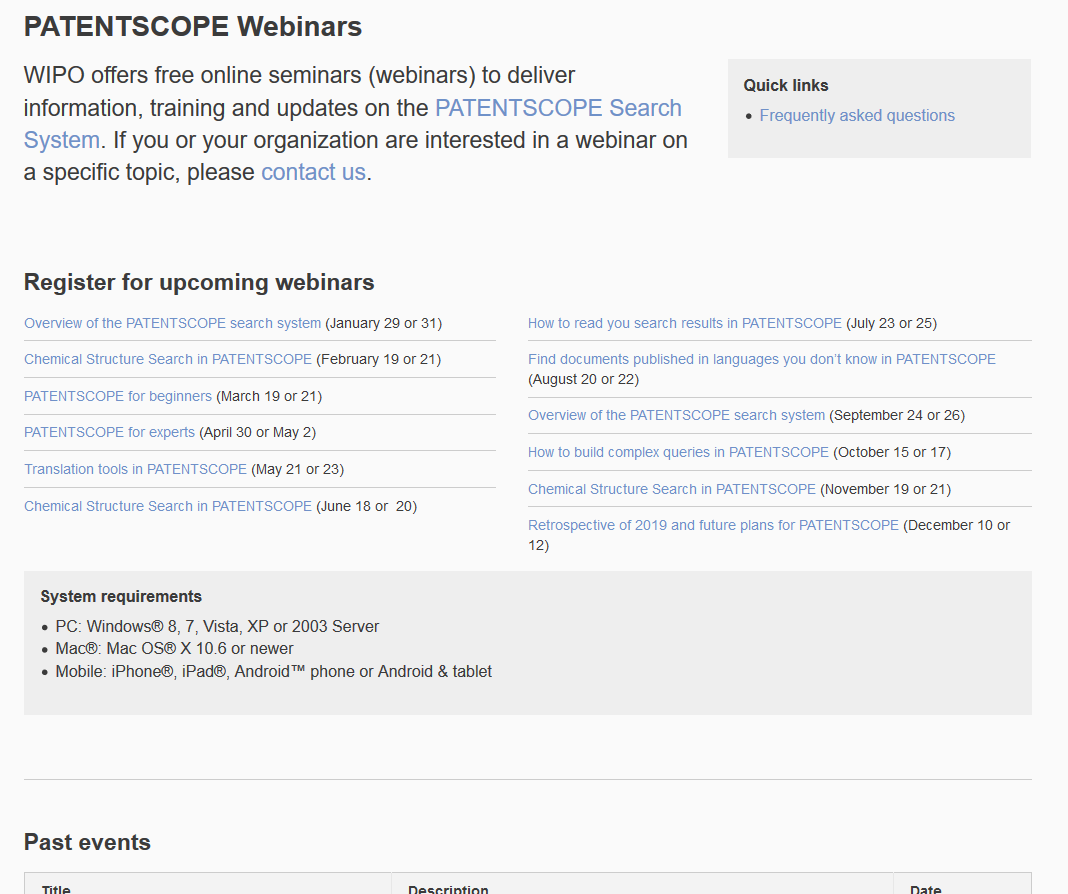 wipo.int/patentscope/en/webinar
Global Brand Database, Global Design Database
Webinars:

https://www.wipo.int/reference/en/designdb/webinar/index.html 
https://www.wipo.int/reference/en/branddb/webinar/index.html
patentscope@wipo.int
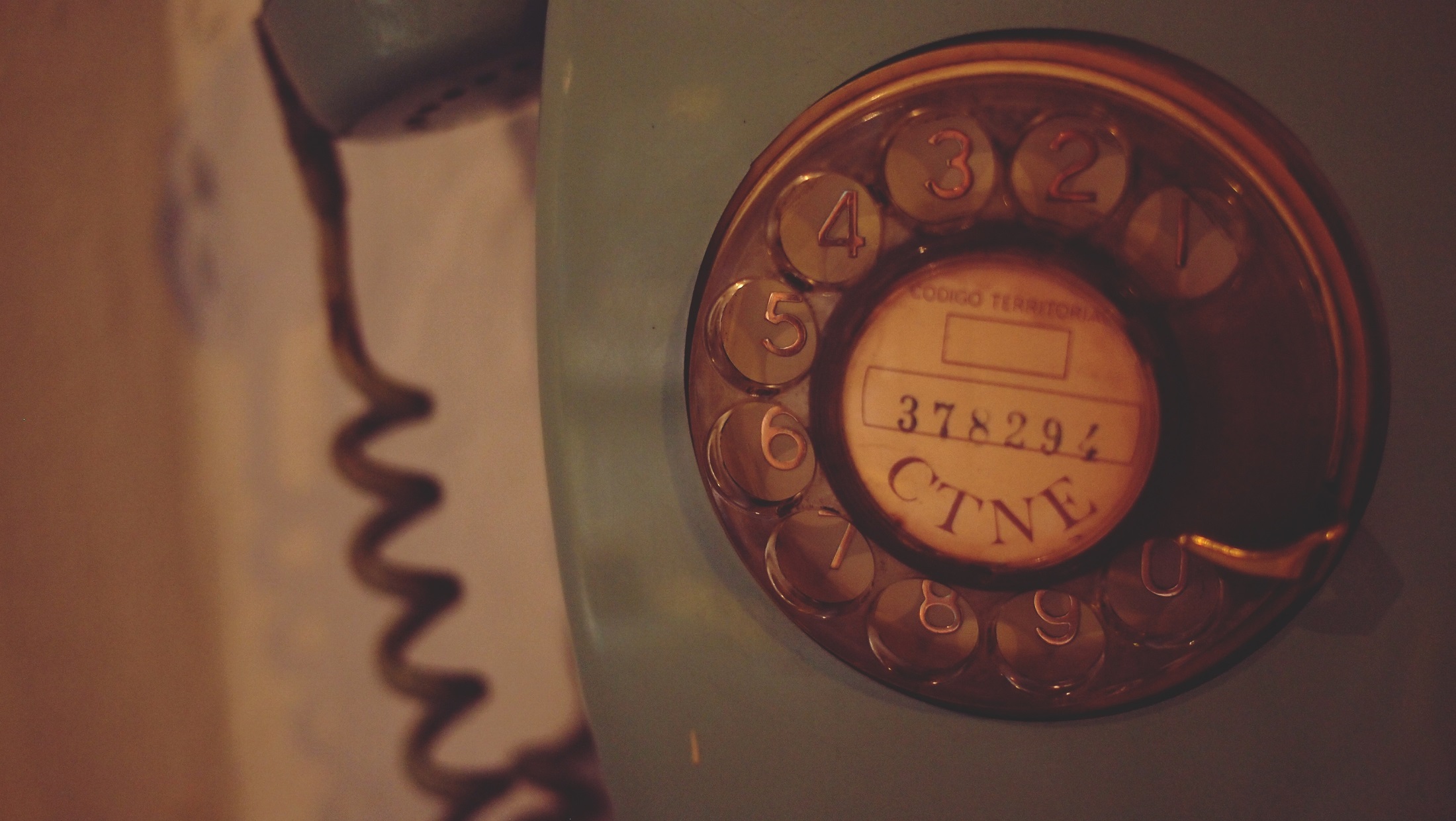 patentscope@wipo.int